Figure 1 Histogram of pixel flux densities for the three fields considered in this paper in 5-mJy bins. The ...
Mon Not R Astron Soc, Volume 409, Issue 1, November 2010, Pages 109–121, https://doi.org/10.1111/j.1365-2966.2010.17781.x
The content of this slide may be subject to copyright: please see the slide notes for details.
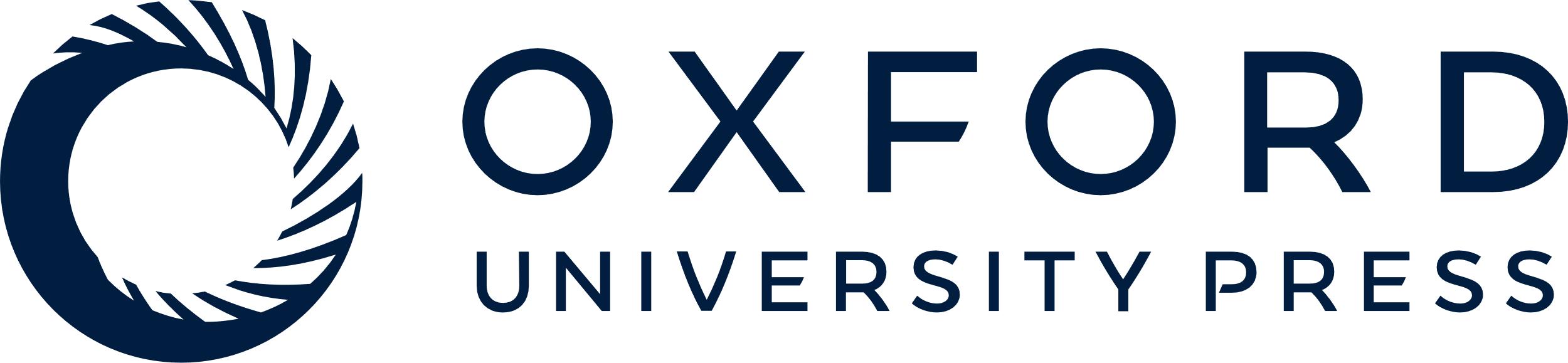 [Speaker Notes: Figure 1 Histogram of pixel flux densities for the three fields considered in this paper in 5-mJy bins. The Lockman-SWIRE field is considerably shallower than the others, but it is the only field large enough to probe the bright end of the source distribution. The maps have been mean subtracted. The binning here is for display purposes and does not correspond to the binning used in the actual analysis, which is much finer. In all cases the pixel histograms show clear non-Gaussianity despite the Gaussian nature of the noise, indicating that a significant point-source contribution is present.


Unless provided in the caption above, the following copyright applies to the content of this slide: © 2010 The Authors. Journal compilation © 2010 RAS]